The Trench
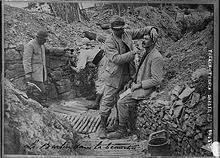 Easy to defend hard to attack
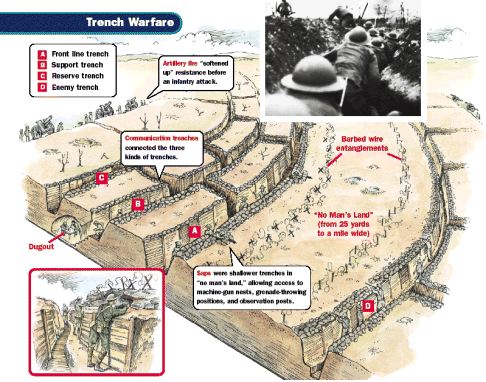 The Trench Line
Over The Top
New Technologies
The Machine Gun
Took 4 men to operate the weapons.
1 machine gun was estimated to be equal to the killing power of 60 rifles.
Could not cross open territory.
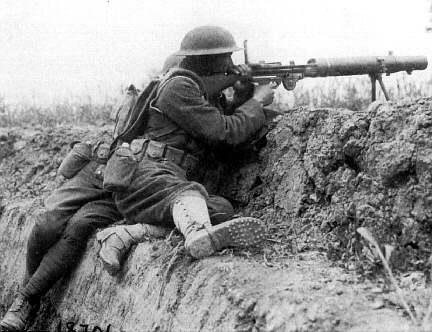 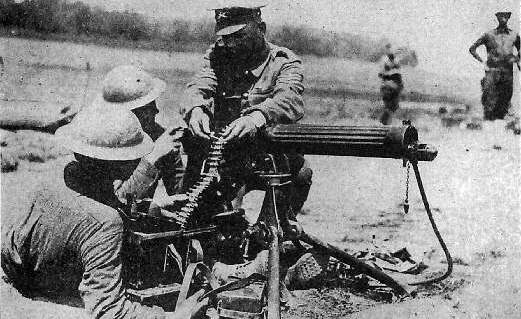 The Tank
Always got stuck in the mud
Could not move faster than humans.
German tank moved 5 km per hour.
1/3 would reach the intended target.
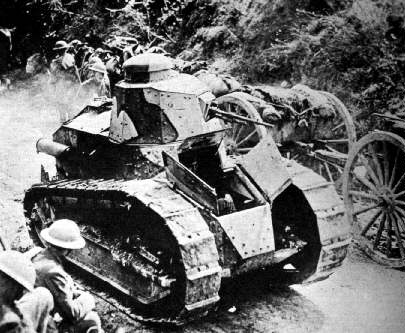 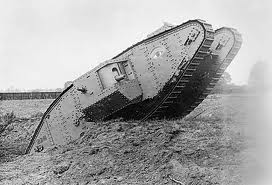 Zappers “Engineers-Tunnelers”
Counter Measures for Tanks
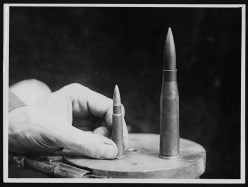 Big Bertha (Could hit targets 120km away)
Chemical Warfare
Lots of times the wind would blow the gas back onto the person firing it
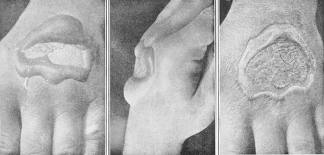 Extremely frightening 
But not highly effective for killing people.
Airplane  1913
1 Person flies it.
Hold a hand gun and shoot while you drive.
Mostly used for recon.
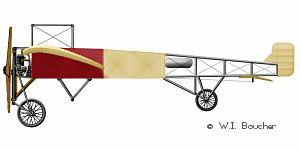 Airplane 1915
Gun invented that can shoot through a spinning propeller.
Planes get fast and can fly higher.  
Age of aces is developed.
Planes are still having little effect on the war.
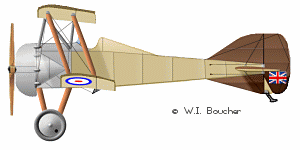 Airplane 1918
Planes are made of metal
Attaching bombs to the wings.
Using planes to help out ground troops
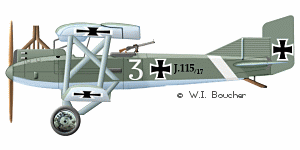 WW1 Legend Aces (more than 20 kills)
(German) “The Red Baron”  80 kills
(French) Rene Fonck  75 Kills
(Canadian) Billy Bishop 72 kills





5 Canadians in the top 10 aces of WW1
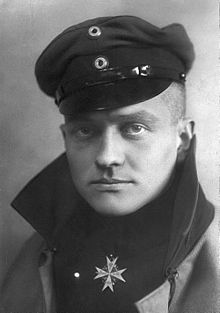 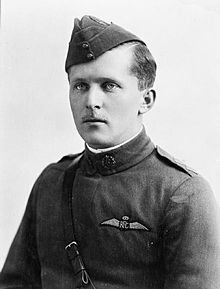 U boats/ Submarines
Casualties of War